Fyzika v Hollywoodu
Vojtěch Bartoš
David Pluhař

ČVUT FJFI – fyzikální seminář

18. 12. 2019
Galileiho princip relativity
Zákony mechaniky mají stejný tvar ve všech inerciálních vztažných soustavách.
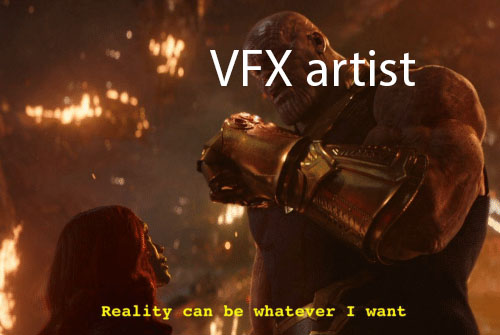 Vesničko má středisková
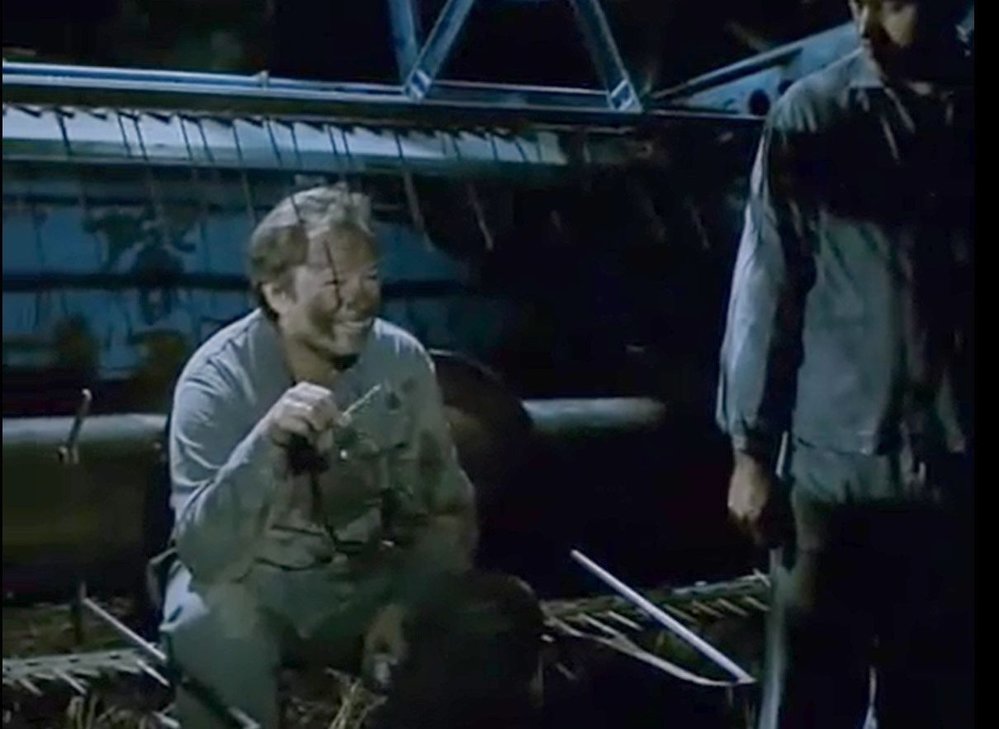 Vesničko má středisková
Superman 1978
Superman
Pád
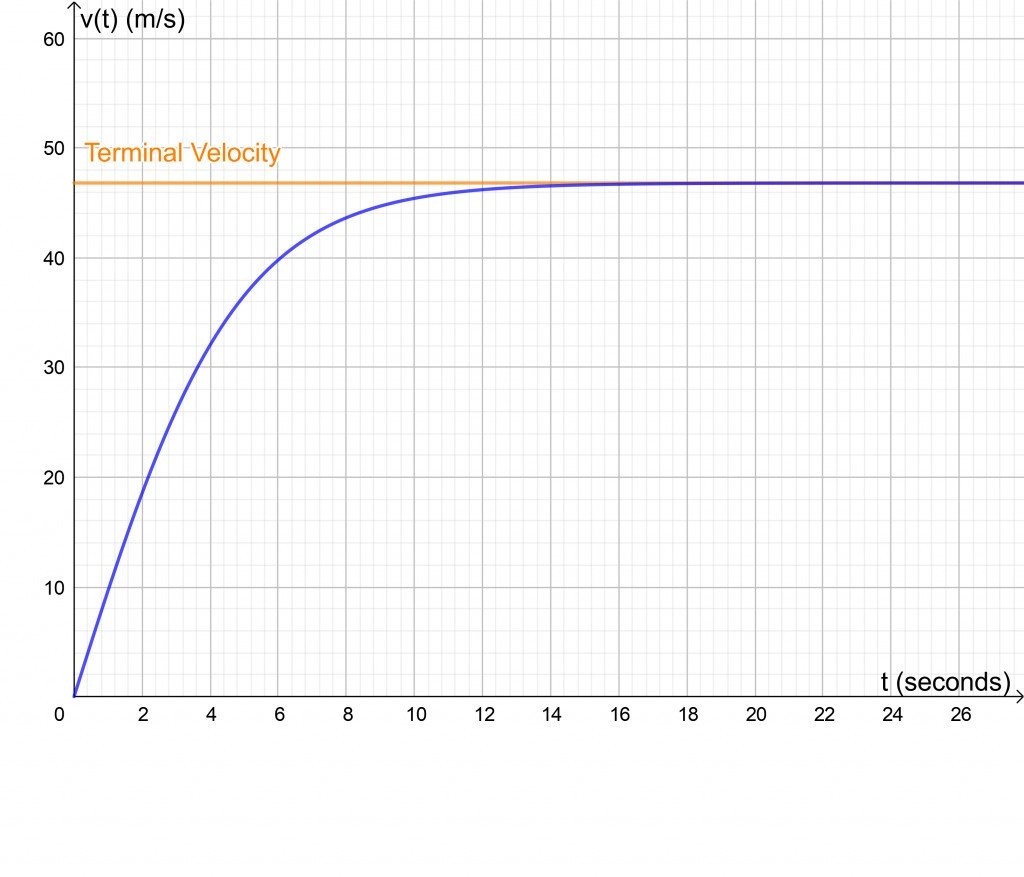 Superman
Chycení
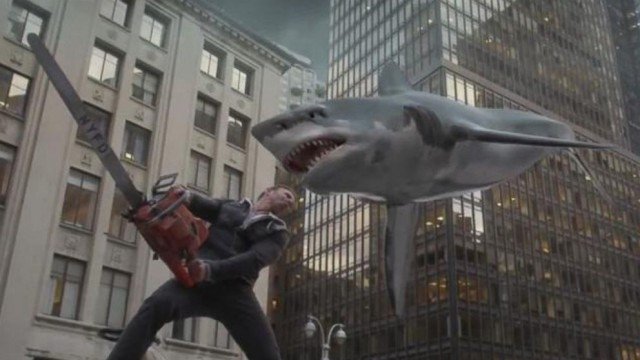 Žralokonádo
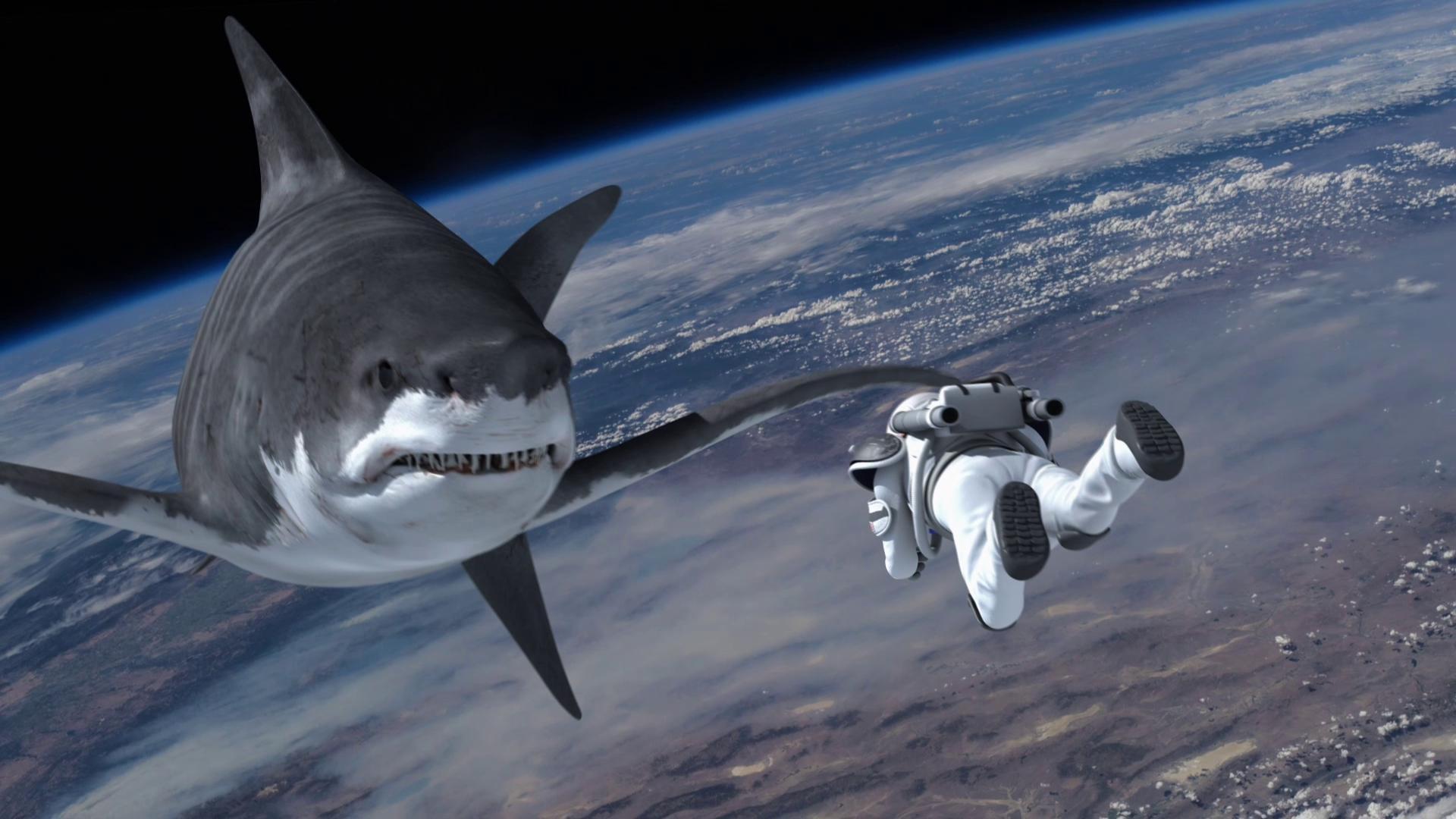 Zmrznutí ve vesmíru
Stefanův–Boltzmannův zákon
Výkon těla -  výkon metabolismu
Děkujeme za pozornost
Prostor pro vaše dotazy.
Zdroje
Avengers: Infinity War (2018)
Vesničko má středisková (1985)
Superman (1978)
Sharknado (2013)